«Борьба за чистоту, за смысловую точность, за остроту языка есть борьба за орудие культуры» 
                                                                                     М.Горький
ТЕМА ПРОЕКТА«Обогащение и активизация словаря у детей старшего дошкольного возраста с ОНР средствами игровой деятельности»Творческое название проекта« Учимся, играя»
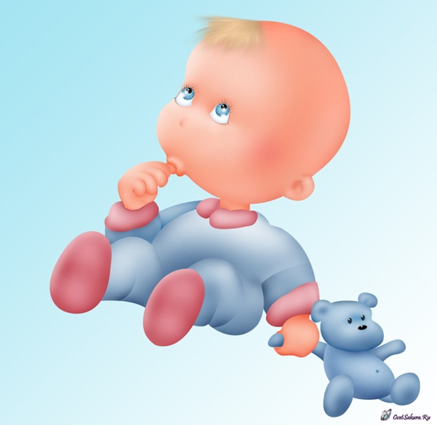 Автор: Братчук Наталья Анатольевна
воспитатель МБДОУ «Детский сад «Дюймовочка»
 г. Тамбов
АКТУАЛЬНОСТЬ
В настоящее время довольно много встречается дошкольников с отклонениями в речевом развитии. Чаще это дети с нарушениями всех компонентов речи. Наличие специфических ошибок в ответах детей с недоразвитием речи обусловлено ограниченностью словарного запаса, недостаточным пониманием значения слова, трудностями актуализации слова. Эти проблемы делают речь детей бедной и стереотипной.
      Совершенствование речевого общения невозможно без расширения словарного запаса детей. Своевременное  развитие лексического строя у детей является важнейшим условием его полноценного речевого и умственного развития, а также - одним из главных факторов подготовки к школьному обучению.
МЕТОДИЧЕСКИЕ ЗАДАЧИ
ДИДАКТИЧЕСКАЯ ЦЕЛЬ
Формирование речевой активности у старших дошкольников  с ОНР через приоритетное использование игровых приемов в коррекционно-речевом процессе.
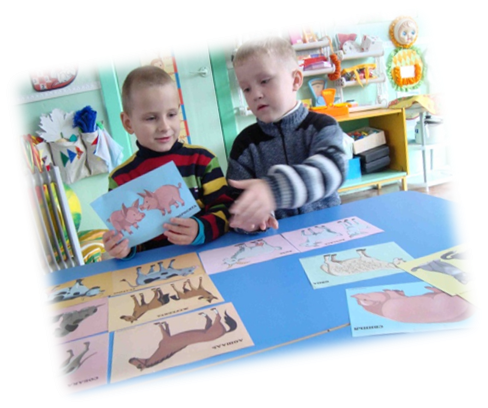 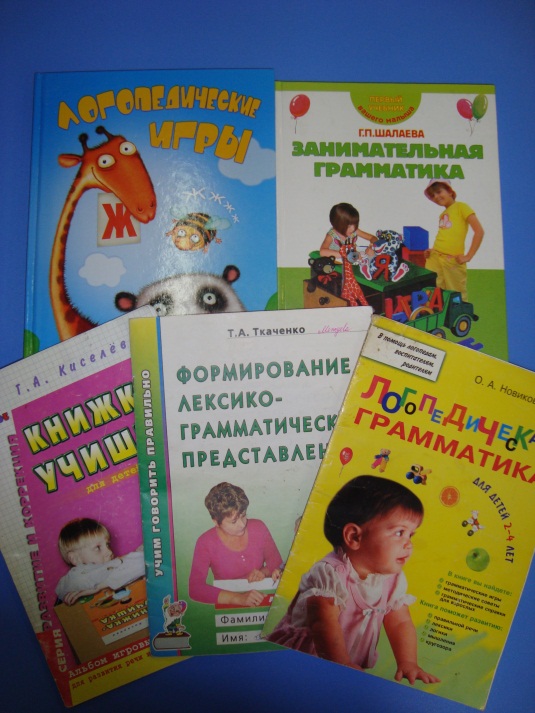 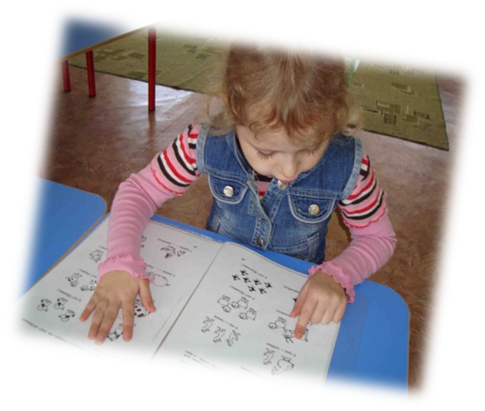 ГИПОТЕЗА
Обогащение и активизация словарного запаса у детей с общим недоразвитием речи возможно при условии использования специально разработанного комплекса коррекционно-развивающих игр.
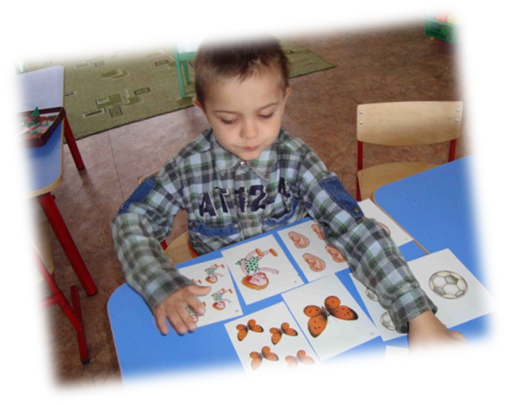 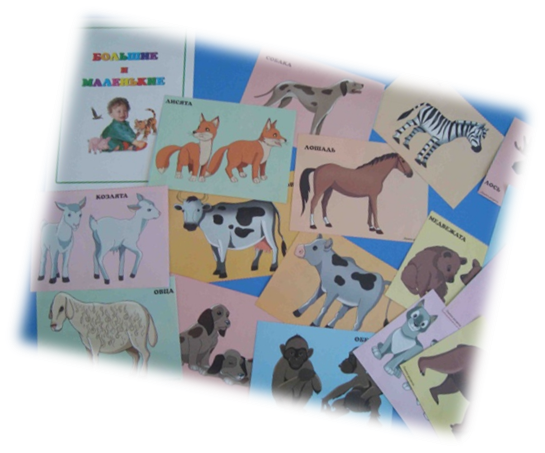 ПАСПОРТ ПРОЕКТА
СОДЕРЖАНИЕ ПРОЕКТА
Обогащение и активизация словаря в речи дошкольников через использования дидактических игр и упражнений в коррекционно-развивающей работе.

УЧАСТНИКИ ПРОЕКТА
Дошкольники старшей группы компенсирующей направленности с общим недоразвитием речи II и III уровня.

ШИРОТА ОХВАТА СОДЕРЖАНИЯ
Теоретический и практический материал.

ПРОДОЛЖИТЕЛЬНОСТЬ ПРОЕКТА: 
1 год
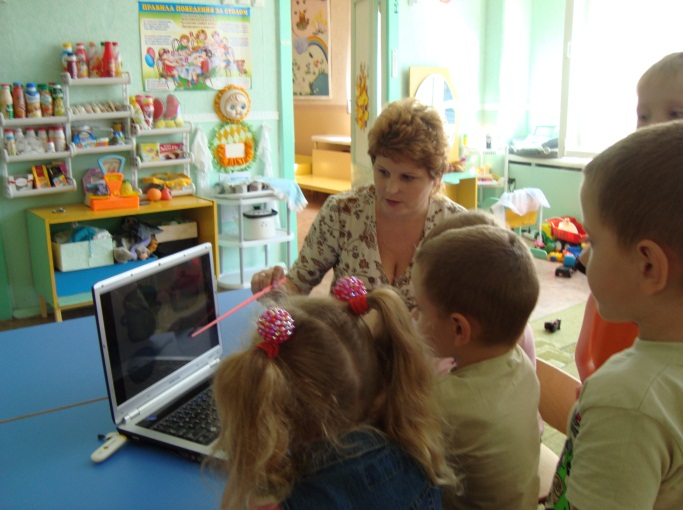 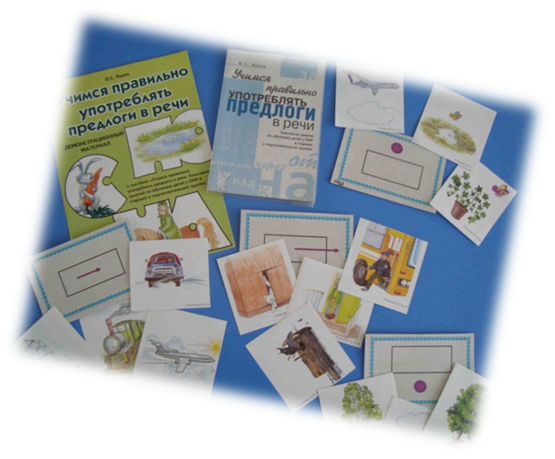 ЭТАПЫ ПРОВЕДЕНИЯ ПРОЕКТА
ОСНОВНОЙ
    Чтение научной – познавательной литературы.
    Создание речевой предметно –развивающей среды в группе.
    Проведение интегрированных занятий совместно с учителем-логопедом.
    Внедрение развивающих технологий.
    Организация различных видов детской деятельности.
ОРГАНИЗАЦИОННО-ПОДГОТОВИТЕЛЬНЫЙ
     Подбор методической и художественной литературы.
     Составление картотеки дидактических игр и словесных упражнений.
     Проанализировать результаты обследования лексической стороны речи у детей. 
     Подготовка материалов, наглядных пособий, игр для практической   и речевой деятельности детей.
ЗАКЛЮЧИТЕЛЬНЫЙ
     Анализ результатов работы.
     Сопоставление имеющихся результатов с прогнозируемыми.
     Создание картотеки игр и упражнений.
     Разработка методических рекомендаций для родителей по обогащению словаря дошкольников.
     Выставка  дидактический игр.
ПРОБЛЕМНЫЕ ВОПРОСЫ
ОЖИДАЕМЫЕ РЕЗУЛЬТАТЫ
МОДЕЛЬ НАПРАВЛЕНИЯ РАЗВИТИЯ СЛОВАРЯ ДОШКОЛЬНИКОВ
1.Расширение объема словаря
Лексика
2.Уточнение значение слова
Формирование представлений о конкретных особенностях предмета
Развитие словаря
3.Развитие структуры значение слова
Формирование обобщения существенных признаков предмета
4.Формирование семантических полей и лексической системности
Формирование употребления слова в зависимости от контекста
5.Расширение связи между словами в лексиконе
Развитие понятийного аспекта значения слова
МОДЕЛЬ ВЛИЯНИЯ ФАКТРОВ НА РАЗВИТИЕ СЛОВАРЯ ДОШКОЛЬНИКОВ
ИНТЕГРАЦИЯ ВЗАИМОДЕЙСТВИЯ УЧАСТНИКОВ ПРОЕКТА
КАРТОТЕКА ДИДАКТИЧЕСКИХ ИГР
КАРТОТЕКА ДИДАКТИЧЕСКИХ ИГР
КАРТОТЕКА ДИДАКТИЧЕСКИХ ИГР
КАРТОТЕКА ДИДАКТИЧЕСКИХ ИГР
КАРТОТЕКА ДИДАКТИЧЕСКИХ ИГР
РАБОТА С ДЕТЬМИ
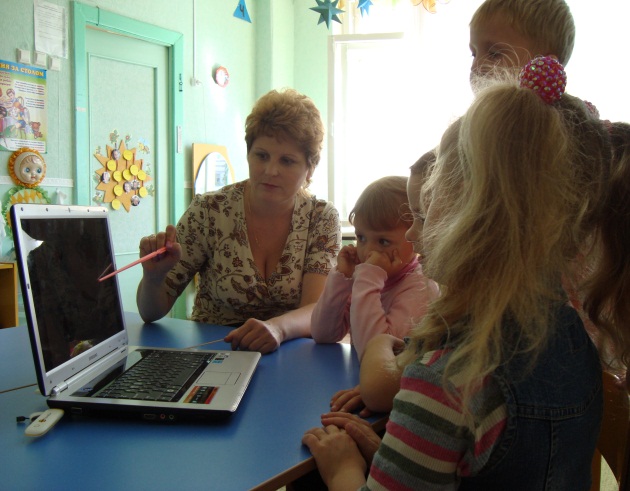 Проведение интегрированных занятий по развитию и обогащению словаря дошкольников
     Закреплять умения описывать части предметов, особенности строения
     Закреплять умение называть действия, признаки с данными по теме предметами
     Обучение составлению предложений разной структуры с постепенным усложнением
    Проведение конкурсов, викторин на основе речевых игр




.
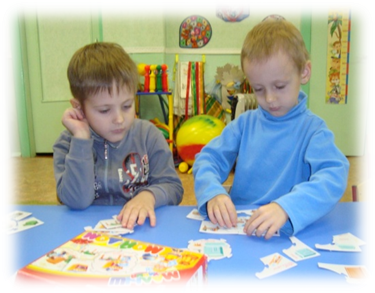 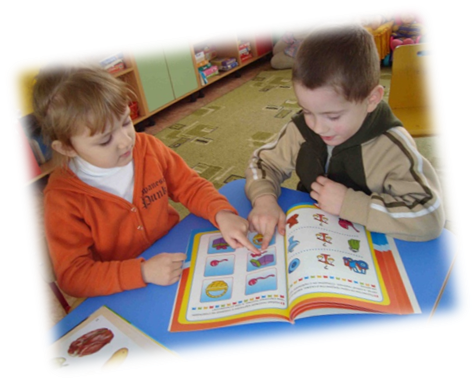 РАЗВИВАЮЩАЯ СРЕДА – КАК СРЕДСТВО КОРРЕКЦИИ РЕЧЕВЫХ НАРУШЕНИЙ У ДЕТЕЙ С  ОНР
ЛОГОсреда
ЦЕЛЬ:
Создание благоприятных условия для роста резервов развития ребёнка, для речевой практики.
СРЕДА СПОСОБСТВУЕТ:
 совершенствованию речевого общения детей, помогает расширению запаса пассивной и активной лексики. Вследствие этого заинтересованное, комфортное состояние психической сферы ребёнка, 
т.к. в результате игровых развивающих заданий трудности оказываются преодолимыми, а поставленная цель достигнутой.
ПАРАМЕТРЫ СРЕДЫ:
Проблемная насыщенность 
Создание условий для самореализации
Многофункциональность и вариативность модели среды
Открытость к изменению, своеобразному достраиванию среды детьми, преобразование её детьми.
Психологическая комфортность
СРЕДА ОБЕСПЕЧИВАЕТ:
чувство психологической защищенности
средства полноценного развития
решение проблем познания и развития
сочетает привычные и неординарные элементы в эстетической организации среды
КОРРЕКЦИОННО-РАЗВИВАЮЩАЯ СРЕДА
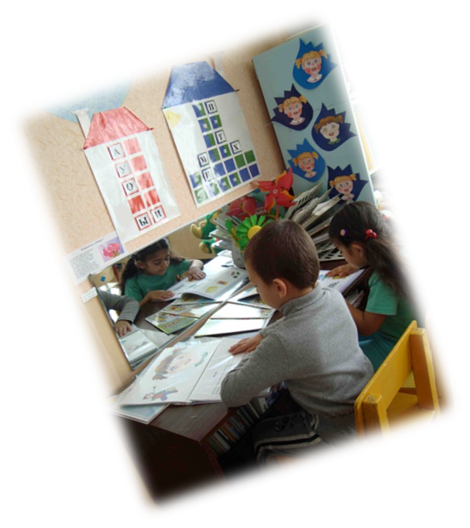 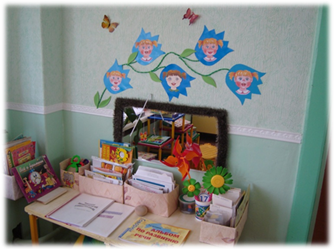 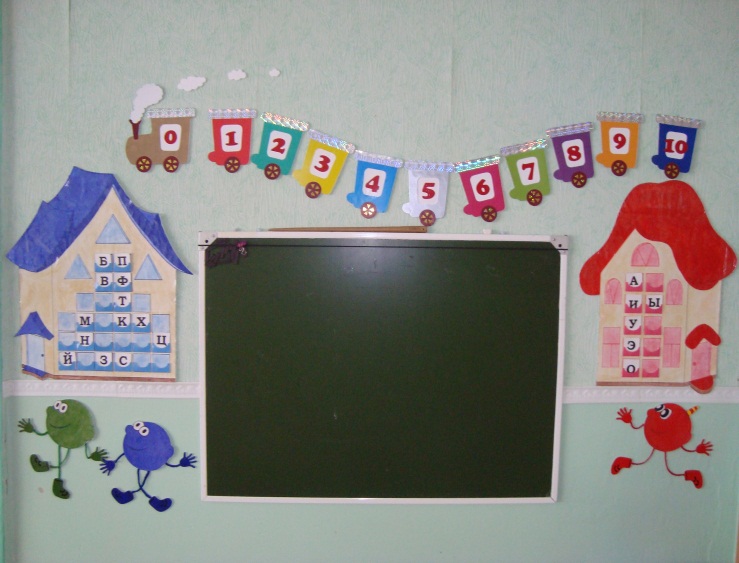 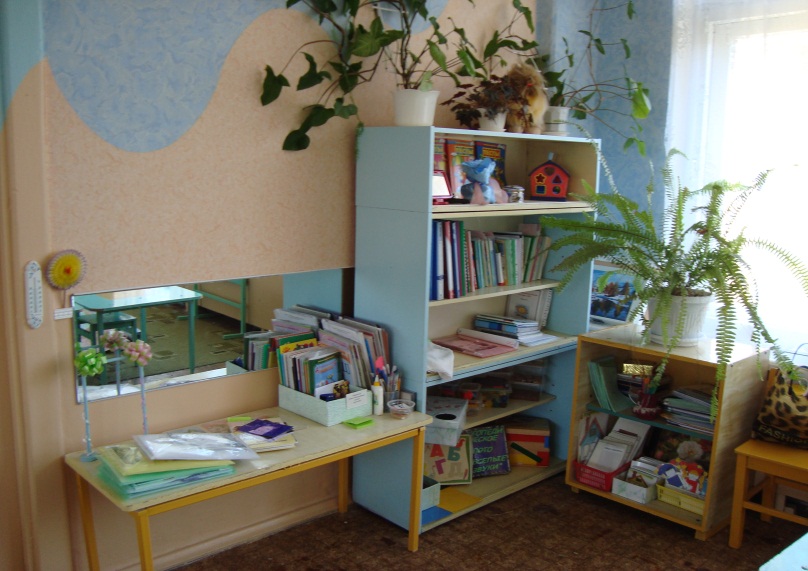 ВЗАИМОДЕЙСТВИЕ С РОДИТЕЛЯМИ
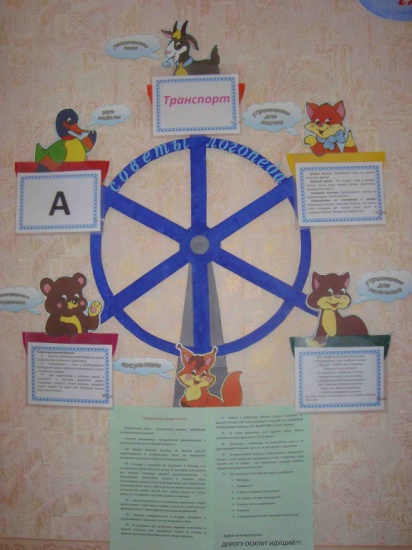 Семинары – практикумы: «Учите ребенка говорить правильно», «Игра и словарный запас детей», «Игры с мячом в развитие речи детей».
     Круглый стол «Развитие речи ребенка в повседневной жизни»
     Консультации: «Играйте с ребенком в слова», «Роль родителей в формировании грамматически правильной речи у дошкольников с ОНР». 
     Рубрика «Домашняя игротека»: «Игры на кухне», «Игры по дороге домой», «В свободную минутку».
    Мастер – класс: «Выставка развивающих игр, сделанная руками родителей»
    Праздник для родителей и детей «В городе правильной речи»
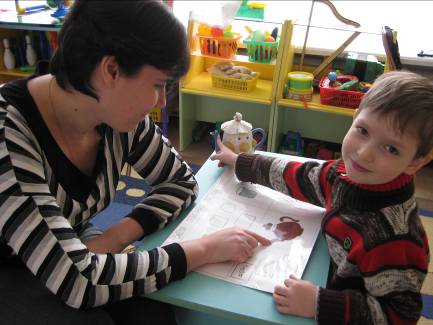 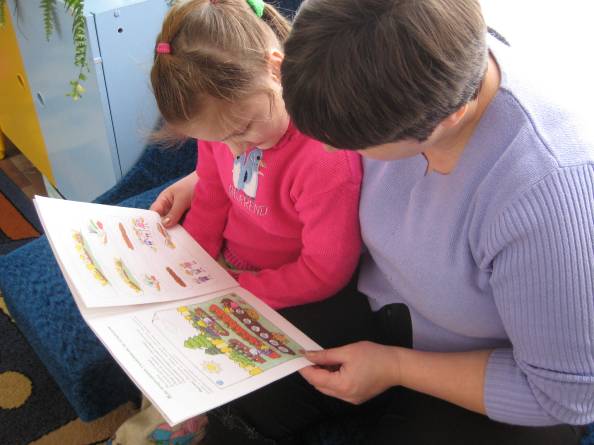 ВЗАИМОДЕЙСТВИЕ СО СПЕЦИАЛИСТАМИ МДОУ
Обзор новинок методической литературы
Изучение опыта работы коллег
Консультация : «Роль педагога в организации игры детей с нарушениями речи»
Мастер-класс для педагогов по использованию различных игровых приемов формирования лексико-грамматических категорий в речи
Семинары: «Дидактические игры в работе с детьми, имеющими ОНР», «Развитие лексико – грамматической стороны речи у дошкольников с ОНР»
Картотека статей и литературы по теме
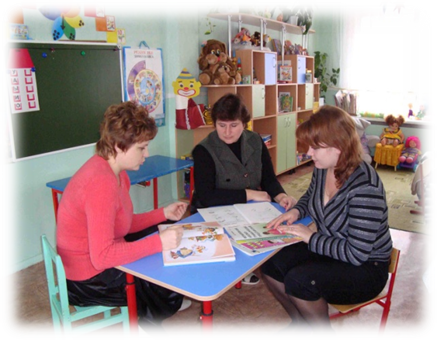 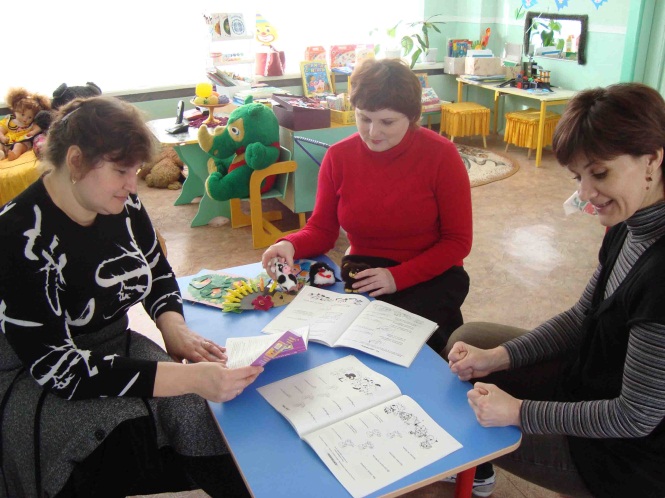 РЕЗУЛЬТАТЫ ДИАГНОСТИКИ РАЗВИТИЯ ЛЕКСИЧЕСКОГО СТРОЯ РЕЧИ У ДЕТЕЙ 5-6 ЛЕТ С ОНР ЗА 2010-2011 УЧЕБНЫЙ ГОД
РЕЗУЛЬТАТЫ ПРОЕКТА
ПРАКТИЧЕСКАЯ ЗНАЧИМОСТЬ ПРОЕКТА
Изложенные в проекте игровые методы, могут быть использованы воспитателями логопедических и общеобразовательных групп, родителями, и логопедами ДОУ.

    Предлагаемые формы работы являются актуальными, так как обеспечивают личностно – ориентированное взаимодействие взрослого с ребенком.
РАСПРОСТРАНЕНИЕ ОПЫТА РАБОТЫ ПО ПРОБЛЕМЕ ПРОЕКТА
ДАЛЬНЕЙШЕЕ РАЗВИТИЕ ПРОЕКТА
Работая с помощью игровых методов, можно достичь определенных успехов по коррекции нарушений лексики у детей с общим недоразвитием речи дошкольного возраста. Но все же большинство исследуемых детей ещё не достигли возрастной нормы. Поэтому, мы видим необходимость продолжения коррекционной работы в форме игры, различных игровых упражнений. Проявляя в работе как можно больше творчества. Ведь игра является как раз той деятельностью, которая создает оптимальные условия для обучения детей, является наиболее эффективным  средством коррекционной работы по речевому развитию у детей с ОНР.
ВЫВОД
Опираясь на данные мониторинга заключительного этапа проекта, можно утверждать, что выдвинутая гипотеза верна.
     Целенаправленная работа  по использованию дидактических игр на занятиях, в режимных моментах  обеспечивает повышение качества речевого   развития дошкольников, способствует интенсивному развитию словарного запаса, создает основу для полноценной подготовки  детей к обучению в школе.
ИНФОРМАЦИОННЫЕ РЕСУРСЫ
Филичева Т.Б., Туманова Т.В. «Дети с общим недоразвитием речи. Воспитание и обучение.» М., Гном-Пресс, 1999г.

    Филичева Т.Б., Чиркина Г.В. «Устранение общего недоразвития речи у детей дошкольного возраста» М., Айрис-Пресс, 2004г.

    Селиверстов В.И. «Речевые игры с детьми» М., ВЛАДОС 1994г.

    Лопухина И.  «Логопедия. 550 занимательных упражнений для развития речи» М., 1998г.

     Венгер Л.А., Дьяченко О.М. «Игры и упражнения по развитию умственных способностей у детей дошкольного возраста» М., 1998г.

     Плаксина Л.И., Сековец Л.С. «Коррекционно-развивающая среда в дошкольных образовательных учреждениях компенсирующего вида» М., ЗАО «Элти-Кудиц», 2003г.

    Швайко Г. С. «Игры и игровые упражнения для развития речи.» М.: 1988.
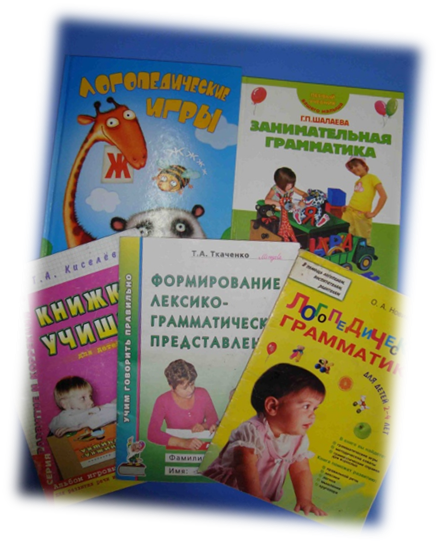 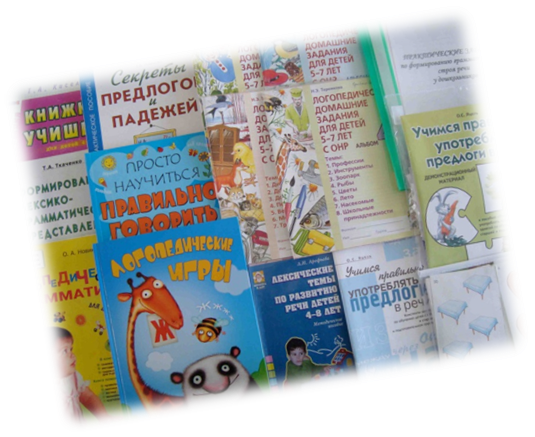 ИНТЕРНЕТ РЕСУРСЫ
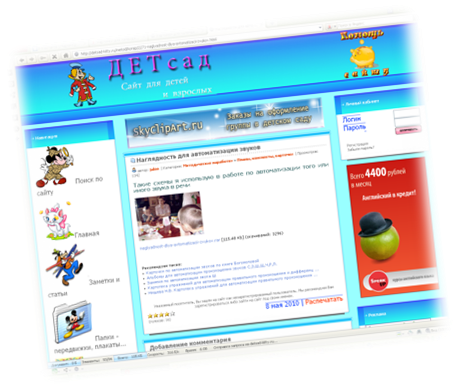 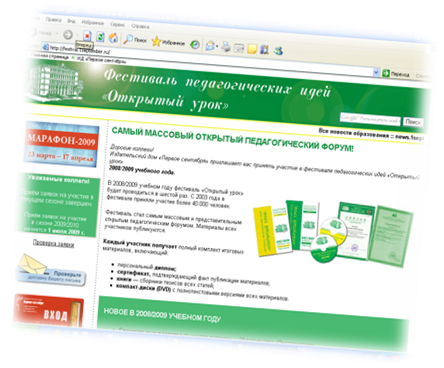 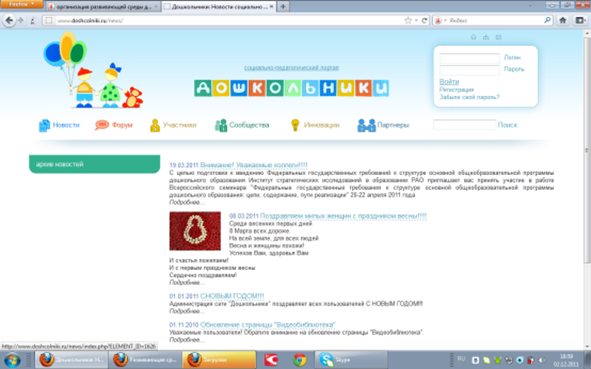 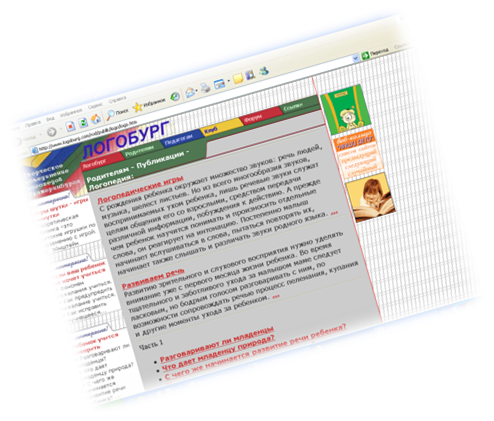 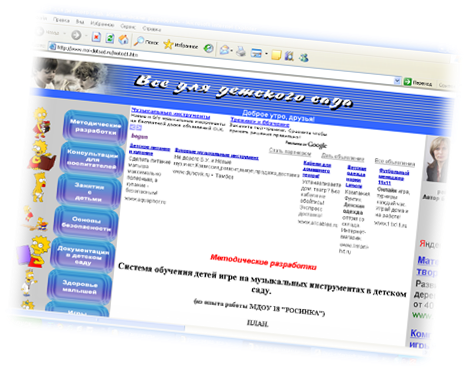 СПАСИБО ЗА ВНИМАНИЕ!